CS/EE 217GPU Architecture and Parallel ProgrammingLecture 3: Kernel-Based Data Parallel Execution Model
© David Kirk/NVIDIA and Wen-mei Hwu, 2007-2013
Objective
To understand the organization and scheduling of threads
Resource assignment at the block level
Scheduling at the warp level
SIMD implementation of SIMT execution
A Multi-Dimensional Grid Example
host
device
Grid 1
Block (0, 0)
Block (0, 1)
Kernel 1
Block (1, 0)
Block (1, 1)
Grid 2
Block (1,1)
(1,0,1)
Kernel 2
(1,0,0)
(1,0,2)
(1,0,3)
Thread
(0,0,3)
Thread
(0,0,2)
Thread
(0,0,0)
Thread
(0,0,1)
Thread
(0,0,0)
Thread
(0,1,3)
Thread
(0,1,1)
Thread
(0,1,0)
Thread
(0,1,2)
Processing a Picture with a 2D Grid
16×16 blocks
A[0][0]
• • •
A[0][C-1]
•
•
•
•
•
•
•  •  •
• • •
A
[0]
[0]
• • •
A
[1]
[0]
• • •
A
[R-1]
[0]
A
[0]
[C-1]
A
[1]
[C-1]
A
[R-1]
[C-1]
A[R-1][0]
• • •
A[R-1][C-1]
Multidimensional (Nested) Arrays
Declaration
T   A[R][C];
2D array of data type T
R rows, C columns
Type T element requires K bytes
Array Size
R * C * K bytes
Arrangement
Row-Major Ordering
int A[R][C];
4*R*C  Bytes
A[0]
A[i]
A[R-1]
• • •
• • •
A
[R-1]
[0]
• • •
A
[0]
[0]
A
[i]
[0]
A
[i]
[C-1]
A
[R-1]
[C-1]
A
[0]
[C-1]
Nested Array Row Access
Row Vectors
 A[i] is array of C elements
Each element of type T requires K bytes
Starting address A +  i * (C * K)
int A[R][C];
•  •  •
•  •  •
A+i*C*4
A+(R-1)*C*4
A
2
1
1
1
1
5
5
5
5
2
2
2
2
0
1
1
6
3
7
1
Strange Referencing Examples
76
96
116
136
156
Reference	Address	Value	Guaranteed?

ec[3][3]	76+20*3+4*3 = 148	2	
ec[2][5]	76+20*2+4*5 = 136	1	
ec[2][-1]	76+20*2+4*-1 = 112	3	
ec[4][-1]	76+20*4+4*-1 = 152	1	
ec[0][19]	76+20*0+4*19 = 152	1 	
ec[0][-1]	76+20*0+4*-1 = 72	??
Will disappear
Source Code of the PictureKernel
__global__ void PictureKernel(float* d_Pin, float* d_Pout, int n,int m) {

  // Calculate the row # of the d_Pin and d_Pout element to process
  int Row = blockIdx.y*blockDim.y + threadIdx.y;
  
  // Calculate the column # of the d_Pin and d_Pout element to process
  int Col = blockIdx.x*blockDim.x + threadIdx.x;

  // each thread computes one element of d_Pout if in range
  if ((Row < m) && (Col < n)) {
    d_Pout[Row*n+Col] = 2*d_Pin[Row*n+Col];
  }
  
}
8
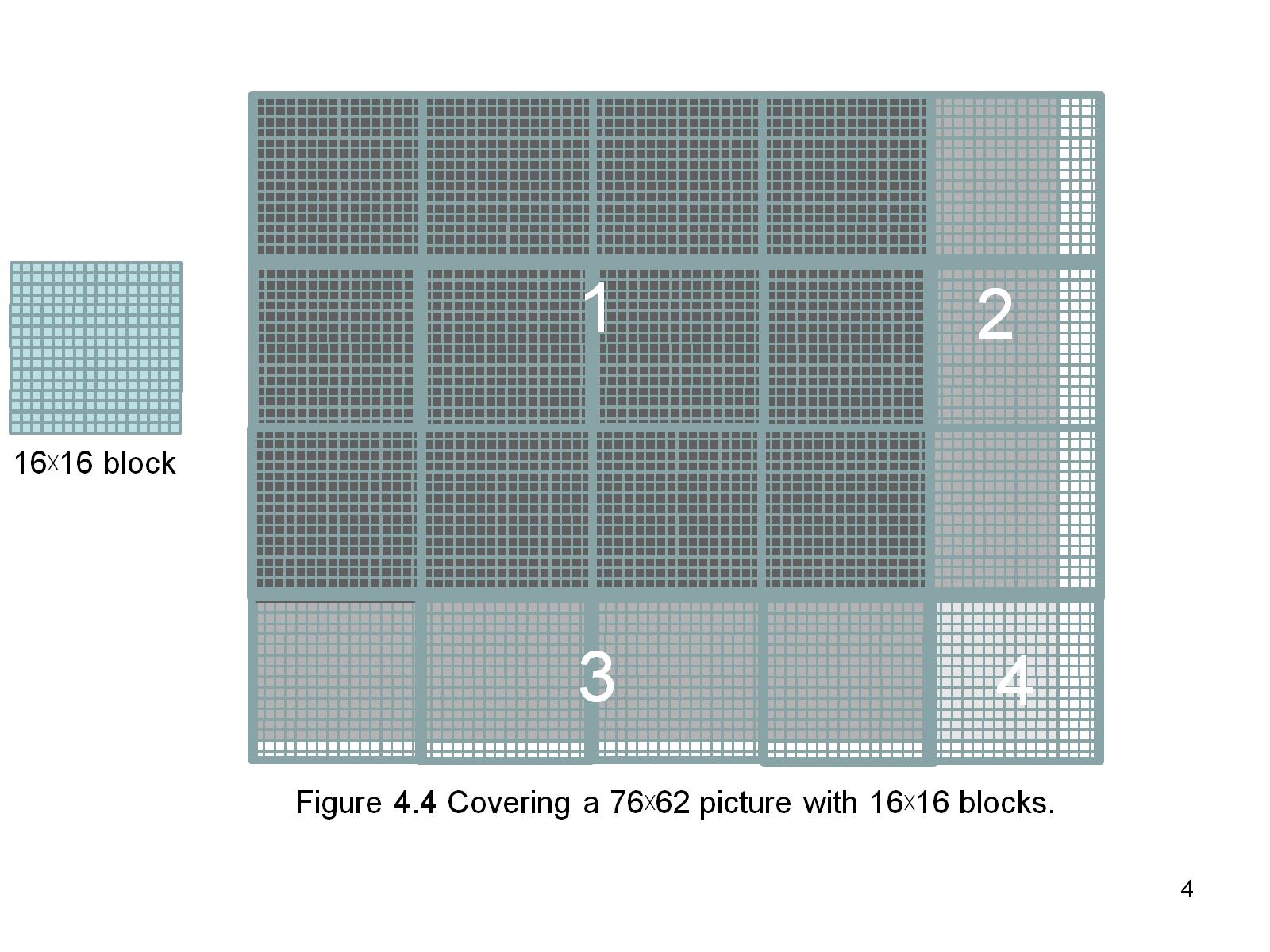 Figure 4.5 Covering a 76×62 picture with 16×blocks.
A Simple Running ExampleMatrix Multiplication
A simple illustration of the basic features of memory and thread management in CUDA programs
Thread index usage
Memory layout
Register usage
Assume square matrix for simplicity
Leave shared memory usage until later
Square Matrix-Matrix Multiplication
P = M * N of size WIDTH x WIDTH
Each thread calculates one element of P
Each row of M is loaded WIDTH times from global memory
Each column of N is loaded WIDTH times from global memory
N
WIDTH
M
P
WIDTH
WIDTH
WIDTH
Row-Major Layout in C/C++
M0,0
M0,1
M0,2
M0,3
M1,0
M1,1
M1,2
M1,3
M2,0
M2,1
M2,2
M2,3
M3,0
M3,1
M3,2
M3,3
M
M0,0
M0,1
M0,2
M0,3
M1,0
M1,1
M1,2
M1,3
M2,0
M2,1
M2,2
M2,3
M3,0
M3,1
M3,2
M3,3
M
Row*Width+Col = 2*4+1 = 9
M0
M1
M2
M3
M4
M5
M6
M7
M8
M9
M10
M11
M12
M13
M14
M15
Matrix MultiplicationA Simple Host Version in C
// Matrix multiplication on the (CPU) host 
void MatrixMulOnHost(double* M, double* N, 
                     double* P, int Width)‏  {   
    for (int i = 0; i < Width; ++i)‏
        for (int j = 0; j < Width; ++j) {
            double sum = 0;
            for (int k = 0; k < Width; ++k) {
                double a = M[i * Width + k];
                double b = N[k * Width + j];
                sum += a * b;
            }
            P[i * Width + j] = sum;
        }
}
N
k
j
WIDTH
M
P
i
WIDTH
k
WIDTH
WIDTH
[Speaker Notes: Point out that I and j will become global thread indices.]
Kernel Function - A Small Example
Main strategy: have each 2D thread block to compute a (TILE_WIDTH)2 sub-matrix (tile) of the result matrix
Each has (TILE_WIDTH)2 threads
Generate a 2D Grid of (WIDTH/TILE_WIDTH)2 blocks
Block(0,0)
Block(0,1)
P0,0
P0,1
P0,2
P0,3
WIDTH = 4;   TILE_WIDTH = 2
Each block has 2*2 = 4 threads
P1,0
P1,1
P1,2
P1,3
P2,0
P2,1
P2,2
P2,3
WIDTH/TILE_WIDTH = 2
Use 2* 2 = 4 blocks
P3,0
P3,1
P2,3
P3,3
What if matrix is not square?
What if width is not a multiple of TILE_WIDTH?
Block(1,0)
Block(1,1)
A Slightly Bigger Example
P0,0
P0,1
P0,2
P0,3
P0,4
P0,5
P0,6
P0,7
P1,0
P1,1
P1,2
P1,3
P1,4
P1,5
P1,6
P1,7
WIDTH = 8;   TILE_WIDTH = 2
Each block has 2*2 = 4 threads
P2,0
P2,1
P2,2
P2,3
P2,4
P2,5
P2,6
P2,7
P3,0
P3,1
P3,2
P3,3
P3,4
P3,5
P3,6
P3,7
P4,0
P4,1
P4,2
P4,3
P4,4
P4,5
P4,6
P4,7
WIDTH/TILE_WIDTH = 4
Use 4* 4 = 16 blocks
P5,0
P5,1
P5,2
P5,3
P5,4
P5,5
P5,6
P5,7
P6,0
P6,1
P6,2
P6,3
P6,4
P6,5
P6,6
P6,7
P7,0
P7,1
P7,2
P7,3
P7,4
P7,5
P7,6
P7,7
A Slightly Bigger Example (cont.)
P0,0
P0,1
P0,2
P0,3
P0,4
P0,5
P0,6
P0,7
P1,0
P1,1
P1,2
P1,3
P1,4
P1,5
P1,6
P1,7
WIDTH = 8;   TILE_WIDTH = 4
Each block has 4*4 =16 threads
P2,0
P2,1
P2,2
P2,3
P2,4
P2,5
P2,6
P2,7
P3,0
P3,1
P3,2
P3,3
P3,4
P3,5
P3,6
P3,7
P4,0
P4,1
P4,2
P4,3
P4,4
P4,5
P4,6
P4,7
WIDTH/TILE_WIDTH = 2
Use 2* 2 = 4 blocks
P5,0
P5,1
P5,2
P5,3
P5,4
P5,5
P5,6
P5,7
P6,0
P6,1
P6,2
P6,3
P6,4
P6,5
P6,6
P6,7
P7,0
P7,1
P7,2
P7,3
P7,4
P7,5
P7,6
P7,7
Kernel Invocation (Host-side Code)
// Setup the execution configuration
    // TILE_WIDTH is a #define constant
          dim3 dimGrid(Width/TILE_WIDTH, Width/TILE_WIDTH, 1);
       dim3 dimBlock(TILE_WIDTH, TILE_WIDTH, 1);


    // Launch the device computation threads!
    MatrixMulKernel<<<dimGrid, dimBlock>>>(Md, Nd, Pd, Width);
Kernel Function
// Matrix multiplication kernel – per thread code

__global__ void MatrixMulKernel(double* d_M, double* d_N, double* d_P, int Width)‏
{
    
    // Pvalue is used to store the element of the matrix
    // that is computed by the thread
    float Pvalue = 0;
Work for Block (0,0)in a TILE_WIDTH = 2 Configuration
blockDim.x
blockDim.y
Col = 0
Col = 1
Col   = 0 * 2 + threadIdx.x
Row = 0 * 2 + threadIdx.y
N0,0
N0,1
N0,2
N0,3
N1,0
N1,1
N1,2
N1,3
blockIdx.x
blockIdx.y
N2,0
N2,1
N2,2
N2,3
N3,0
N3,1
N3,2
N3,3
Row = 0
M0,0
M0,1
M0,2
M0,3
P0,0
P0,1
P0,2
P0,3
Row = 1
M1,0
M1,1
M1,2
M1,3
P1,0
P1,1
P1,2
P1,3
M2,0
M2,1
M2,2
M2,3
P2,0
P2,1
P2,2
P2,3
M3,0
M3,1
M3,2
M3,3
P3,0
P3,1
P3,2
P3,3
Work for Block (0,1)
Col = 2
Col = 3
Col   = 1 * 2 + threadIdx.x
Row = 0 * 2 + threadIdx.y
N0,0
N0,1
N0,2
N0,3
N1,0
N1,1
N1,2
N1,3
blockIdx.x
blockIdx.y
N2,0
N2,1
N2,2
N2,3
N3,0
N3,1
N2,3
N3,3
Row = 0
M0,0
M0,1
M0,2
M0,3
P0,0
P0,1
P0,2
P0,3
Row = 1
M1,0
M1,1
M1,2
M1,3
P0,1
P1,1
P1,2
P1,3
M2,0
M2,1
M2,2
M2,3
P2,0
P2,1
P2,2
P2,3
M3,0
M3,1
M3,2
M3,3
P3,0
P3,1
P3,2
P3,3
A Simple Matrix Multiplication Kernel
__global__ void MatrixMulKernel(float* d_M, float* d_N, float* d_P, int Width)
{
// Calculate the row index of the d_P element and d_M
 int Row = blockIdx.y*blockDim.y+threadIdx.y;
// Calculate the column idenx of d_P and d_N
 int Col = blockIdx.x*blockDim.x+threadIdx.x;

 if ((Row < Width) && (Col < Width)) {
	float Pvalue = 0;
// each thread computes one element of the block sub-matrix
	for (int k = 0; k < Width; ++k)
    Pvalue += d_M[Row*Width+k] *      			         d_N[k*Width+Col];
   d_P[Row*Width+Col] = Pvalue;
  }
}
CUDA Thread Block
All threads in a block execute the same kernel program (SPMD)
Programmer declares block:
Block size 1 to 1024 concurrent threads
Block shape 1D, 2D, or 3D
Block dimensions in threads
Threads have thread index numbers within block
Kernel code uses thread index and block index to select work and address shared data
Threads in the same block share data and synchronize while doing their share of the work
Threads in different blocks cannot cooperate
Each block can execute in any order relative to other blocks!
CUDA Thread Block
Thread Id #:0 1 2 3 …          m
Thread program
Courtesy: John Nickolls, NVIDIA
History of parallelism
1st gen - Instructions are executed sequentially in program order, one at a time.

Example:
History - Cont’d
2nd gen - Instructions are executed sequentially, in program order, in an assembly line fashion. (pipeline)
Example:
History – Instruction Level Parallelism
3rd gen - Instructions are executed in parallel
Example code 1:
	c = b + a;		
	d = c + e;

Example code 2:
	a = b + c;
	d = e + f;
Non-parallelizable
Parallelizable
Instruction Level Parallelism (Cont.)
Two forms of ILP:
Superscalar: At runtime, fetch, decode, and execute multiple instructions at a time. Execution may be out of order





VLIW: At compile time, pack multiple, independent instructions in one large instruction and process the large instructions as the atomic units.
History – Cont’d
4th gen – Multi-threading: multiple threads are executed in an alternating or simultaneous manner on the same processor/core. (will revisit)

5th gen - Multi-Core: Multiple threads are executed simultaneously on multiple processors
Transparent Scalability
Kernel grid
Device
Block 0
Block 2
Block 4
Block 6
Block 1
Block 3
Block 5
Block 7
Device
Block 0
Block 1
Block 2
Block 3
Block 4
Block 5
Block 6
Block 7
Block 0
Block 1
Block 2
Block 3
Block 4
Block 5
Block 6
Block 7
Hardware is free to assign blocks to any processor at any time
A kernel scales across any number of parallel processors
time
Each block can execute in any order relative to other blocks.
Example: Executing Thread Blocks
MT IU
MT IU
SP
SP
Shared
Memory
Shared
Memory
t0 t1 t2 … tm
t0 t1 t2 … tm
SM 0
SM 1
Blocks
Threads are assigned to Streaming Multiprocessors in block granularity
Up to 8 blocks to each SM as resource allows
Fermi SM can take up to 1536 threads
Could be 256 (threads/block) * 6 blocks 
Or 512 (threads/block) * 3 blocks, etc.
Threads run concurrently
SM maintains thread/block id #s
SM manages/schedules thread execution
Blocks
Configuration of Fermi and Kepler
Reg
File
ALU
The Von-Neumann Model
Memory
I/O
Processing Unit
Control Unit
PC
IR
[Speaker Notes: Insert von-neumann schematic here]
Reg
File
ALU
The Von-Neumann Modelwith SIMD units
Memory
I/O
Processing Unit
Control Unit
PC
IR
[Speaker Notes: Insert von-neumann schematic here]
Example: Thread Scheduling
t0 t1 t2 … t31
t0 t1 t2 … t31
t0 t1 t2 … t31
Each Block is executed as 32-thread Warps
An implementation decision, not part of the CUDA programming model
Warps are scheduling units in SM
If 3 blocks are assigned to an SM and each block has 256 threads, how many Warps are there in an SM?
Each Block is divided into 256/32 = 8 Warps
There are 8 * 3 = 24 Warps
…
Block 1 Warps
…
Block 2 Warps
…
Block 1 Warps
…
…
…
Register File
(128 KB)
L1
(16 KB)
Shared Memory
(48 KB)
Going back to the program
Every instruction needs to be fetched from memory, decoded, then executed.
Instructions come in three flavors: Operate, Data transfer, and Program Control Flow.
An example instruction cycle is the following:

Fetch | Decode | Execute | Memory
[Speaker Notes: victoria@samsung.com]
Operate Instructions
Example of an operate instruction:
		ADD R1, R2, R3

Instruction cycle for an operate instruction:
Fetch | Decode | Execute | Memory
Data Transfer Instructions
Examples of data transfer instruction:
		LDR R1, R2, #2
		STR	R1, R2, #2

Instruction cycle for an data transfer instruction:
Fetch | Decode | Execute | Memory
Control Flow Operations
Example of control flow instruction:
		BRp #-4
	if the condition is positive, jump back four instructions

Instruction cycle for an arithmetic instruction:
Fetch | Decode | Execute | Memory
How thread blocks are partitioned
Thread blocks are partitioned into warps
Thread IDs within a warp are consecutive and increasing
Warp 0 starts with Thread ID 0

Partitioning is always the same
Thus you can use this knowledge in control flow 
However, the exact size of warps may change from generation to generation
(Covered next)

However, DO NOT rely on any ordering between warps
If there are any dependencies between threads, you must __syncthreads() to get correct results (more later).
Control Flow Instructions
Main performance concern with branching is divergence
Threads within a single warp take different paths
Different execution paths are serialized in current GPUs
The control paths taken by the threads in a warp are traversed one at a time until there is no more.
A common case: avoid divergence when branch condition is a function of thread ID
Example with divergence: 
If (threadIdx.x > 2) { }
This creates two different control paths for threads in a block
Branch granularity < warp size; threads 0, 1 and 2 follow different path than the rest of the threads in the first warp
Example without divergence:
If (threadIdx.x / WARP_SIZE > 2) { }
Also creates two different control paths for threads in a block
Branch granularity is a whole multiple of warp size; all threads in any given warp follow the same path
[Speaker Notes: WARP_SIZE]
Example: Thread Scheduling (Cont.)
SM implements zero-overhead warp scheduling
At any time, 1 or 2 of the warps is executed by SM
Warps whose next instruction has its operands ready for consumption are eligible for execution
Eligible Warps are selected for execution on a prioritized scheduling policy
All threads in a warp execute the same instruction when selected
Block Granularity Considerations
For Matrix Multiplication using multiple blocks, should I use 8X8, 16X16 or 32X32 blocks?

For 8X8, we have 64 threads per Block. Since each SM can take up to 1536 threads, there are 24 Blocks. However, each SM can only take up to 8 Blocks, only 512 threads will go into each SM!

For 16X16, we have 256 threads per Block. Since each SM can take up to 1536 threads, it can take up to 6 Blocks and achieve full capacity unless other resource considerations overrule.

For 32X32, we would have 1024 threads per Block. Only one block can fit into an SM for Fermi. Using only 2/3 of the thread capacity of an SM. Also, this works for CUDA 3.0 and beyond but too large for some early CUDA versions.
Any MoRe Questions?Read Chapter 4!
© David Kirk/NVIDIA and Wen-mei Hwu, 2007-2013
Some Additional API Features
Application Programming Interface
The API is an extension to the C programming language
It consists of:
Language extensions
To target portions of the code for execution on the device
A runtime library split into:
A common component providing built-in vector types and a subset of the C runtime library in both host and device codes
A host component to control and access one or more devices from the host
A device component providing device-specific functions
Common Runtime Component:Mathematical Functions
pow, sqrt, cbrt, hypot
exp, exp2, expm1
log, log2, log10, log1p
sin, cos, tan, asin, acos, atan, atan2
sinh, cosh, tanh, asinh, acosh, atanh
ceil, floor, trunc, round
Etc.
When executed on the host, a given function uses the C runtime implementation if available
These functions are only supported for scalar types, not vector types
Device Runtime Component:Mathematical Functions
Some mathematical functions (e.g. sin(x)) have a less accurate, but faster device-only version (e.g. __sin(x))
__pow
__log, __log2, __log10
__exp
__sin, __cos, __tan